Membership fee
Number of employees		Annual fee (eur)
1 – 50
51 - 500	
501 – 1000
>1000
500
700	
1100
1650
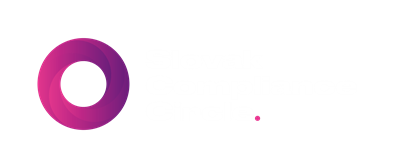 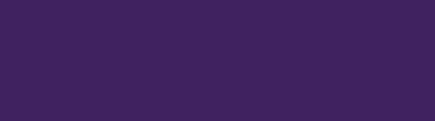